Итоговое повторение
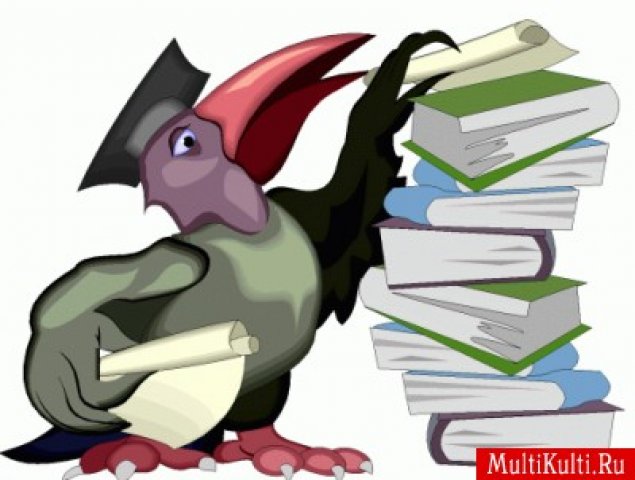 Математика 
6 класс
Вариант 1.
Вычислите:
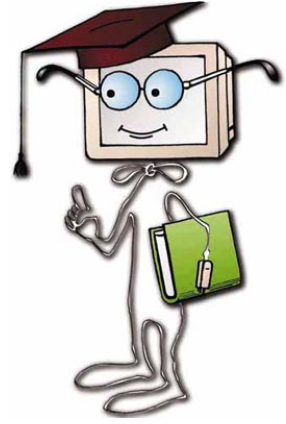 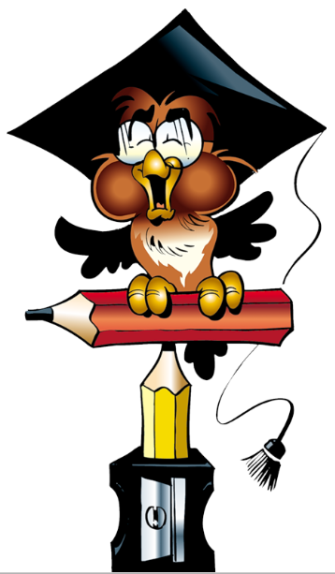 Произведение средних = произведение крайних
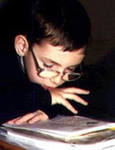 Вкладчик снял в банке 234 тыс.руб., что составило 36% вклада. Определите первоначальную сумму вклада.
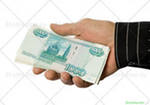 1.
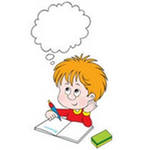 2.
1)  Укажите  координаты  точек F, A,K,E

           К      F                A          E                               

             -2    -1     0     1     2     3     4             х
По графику определите координаты точки пересечения прямых  АВ  и   СК.
y
С
В
1
х
0
1
К
А
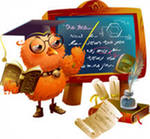 0,4х
х
+
+
=